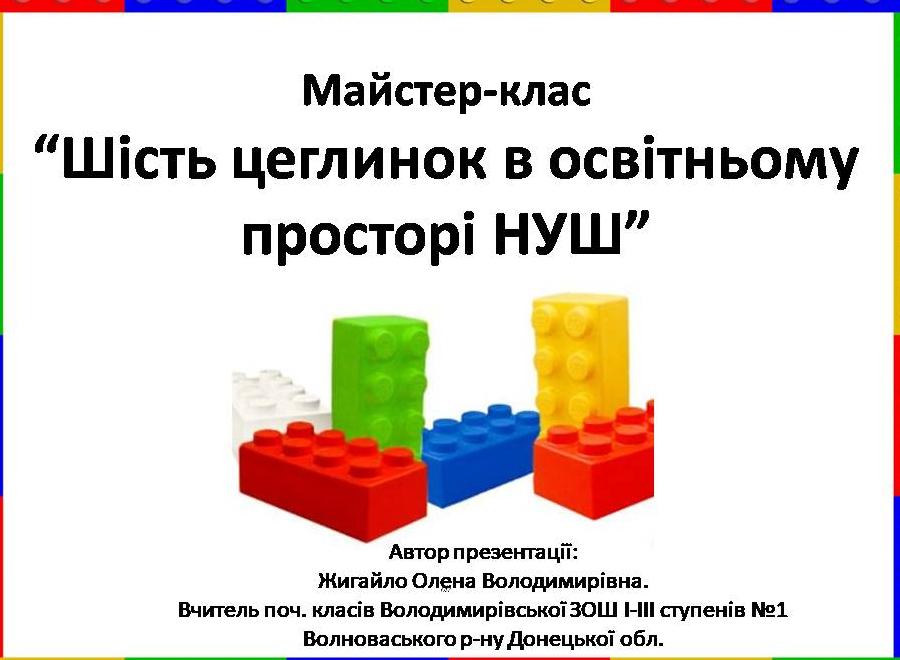 Методика компетентнісного навчання “Шість цеглинок”
      Шість цеглинок – це ігри-завдання із набором з шести цеглинок LEGO  DUPLO певних кольорів (червоного, помаранчевого, жовтого, зеленого, блакитного та синього кольорів). Навчання у грі розвиває:
Увага
Самоконтроль
Пам’ять
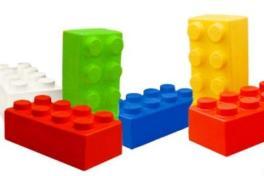 Ментальна
гнучкість
Мовлення
Мислення
Поради педагогам:
Легкий старт;
гнучкість;
надання часу;
відкриті запитання;
свобода, самостійність;
повага думки;
заохочення до спілкування, до командної гри.
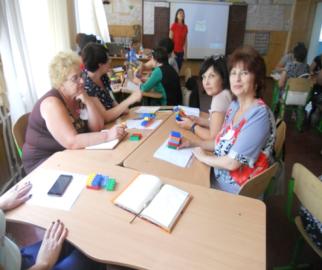 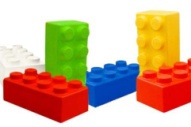 Завдання для груп:
Виберіть та виконайте 
наступні 
ігри-завдання з ЛЕГО:
Картка 1
«Домовляємося, міняємося, збираємо»

(За днями народження:
зима (синя цеглинка), весна (зелена), 
літо (жовта), 
осінь (помаранчева))
«Художники»
(домальовування до розкладених цеглинок деталей;
театр тіней) 






«Створи-домалюй»
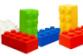 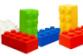 Картка 2
«Збудуй не скріплюючи»





(не скріплювати деталі штирями)
«Кольорові мешканці»
(святкуємо разом)
«Неіснуюча тварина»
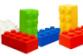 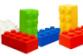 Картка 3
«Міні-вежа»
«Скопіюй»
(за зразком)
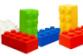 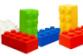 Картка 4
«Сумний чи веселий»
(2 кольори, фантики)


“Так!” – “Ні!”
«Складаємо вирази»
1
+
3
-
2
=
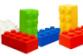 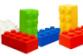 Картка 5
«Прямі, криві, ламані лінії»
«Склади слова»
                          Краса
вітер
іній
тварини
кора
алфавіт
к
в
і
т
к
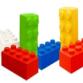 а
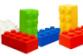 Гра «Буквоїд»:
д…рево
сонц…
тр…ва
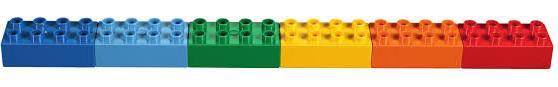 А      О       Е      У      И      І
Ранкове коло з LEGO!!!
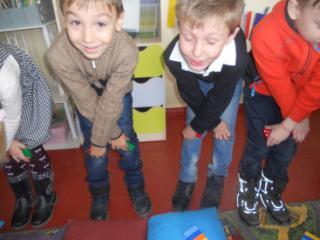 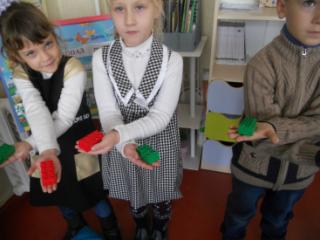 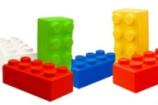 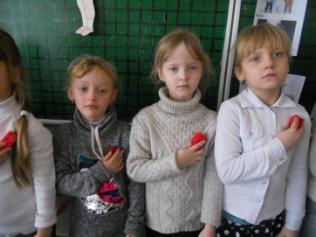 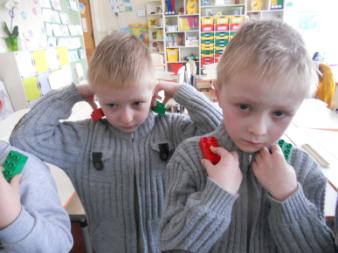 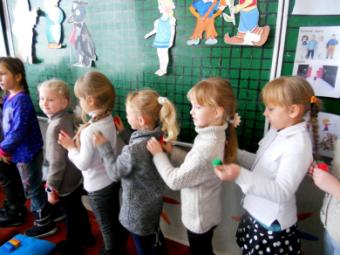 Цікава математика
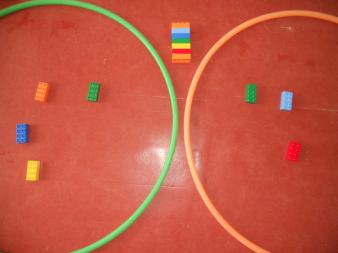 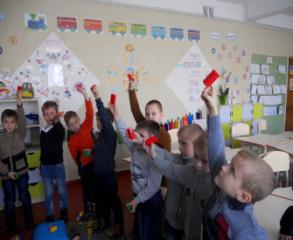 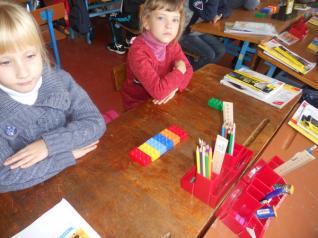 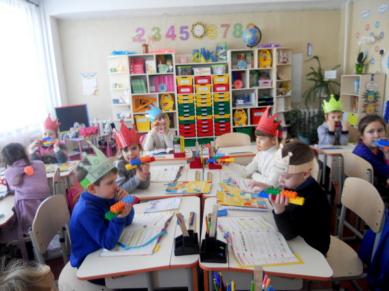 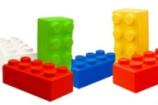 Цікава математика
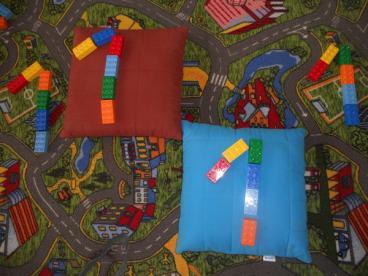 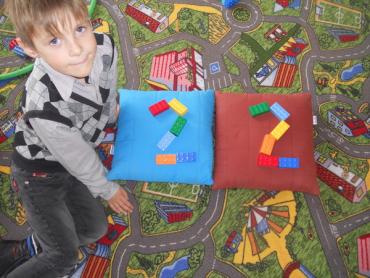 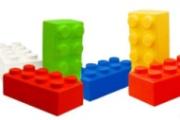 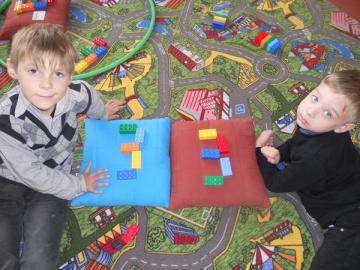 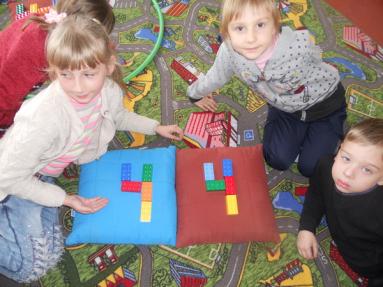 Робота з реченнями
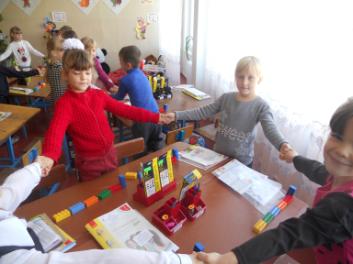 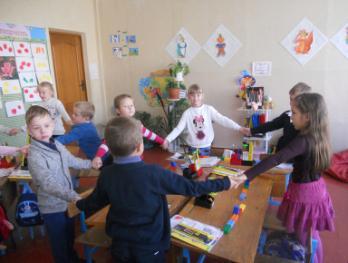 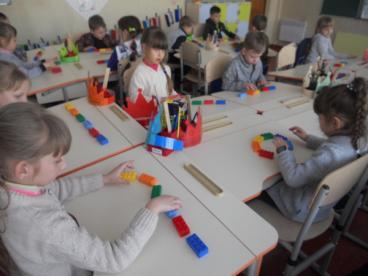 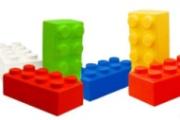 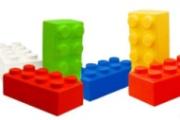 Я досліджую світ
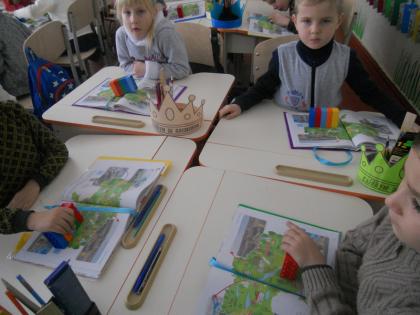 Я - мандрівник
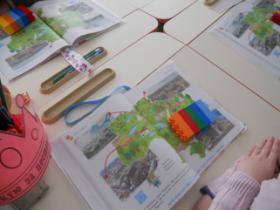 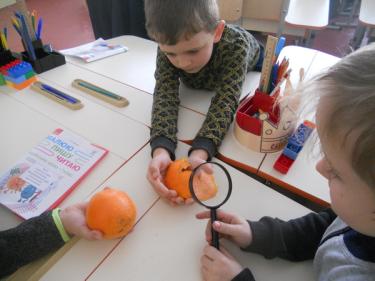 Я - дослідник
Моя улюблена справа – 
конструювання
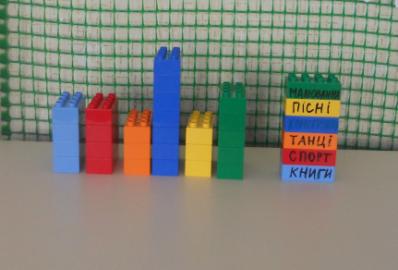 Діаграма з цеглинок
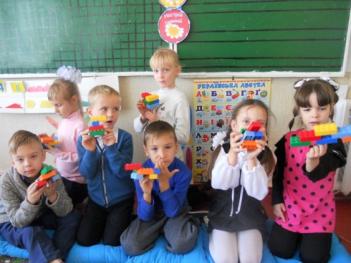 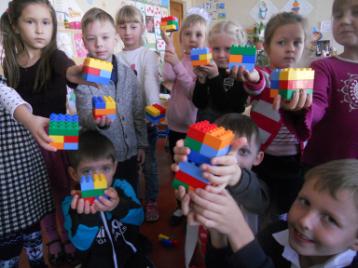 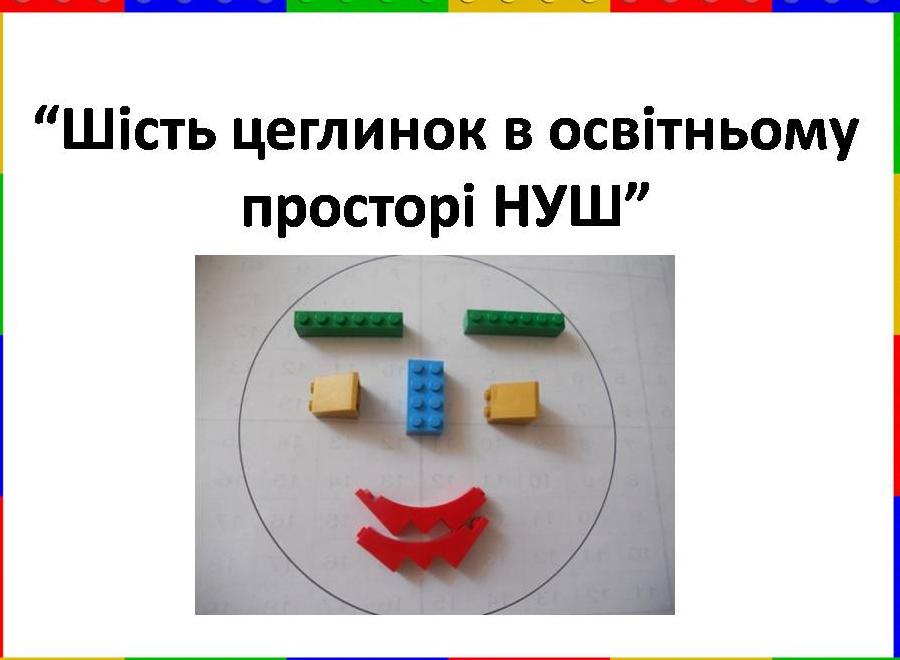 Настрій - ЧУДОВИЙ!